AUDIÊNCIA PÚBLICALEI ORÇAMENTÁRIA ANUAL/ 2025
Projeto de Lei nº 1.558, de 30 de outubro de 2024, de autoria do Poder Executivo, onde Estima a receita e fixa a despesa do Município de Estrela Velha para o exercício de 2025.
AÇÕES PROPOSTAS NA LOA 2024 – 
Projeto nº 1.558 de 30 de Outubro de 2024 


 01. Câmara de Vereadores – R$ 1.900.000,00
1002- Ampliação, reforma e manutenção do imóvel legislativo..............................................................................................R$ 168.000,00
2109 - Manutenção das atividades leg. ................................R$ 1.632.000,00
2110 - Gestão Pública Eficaz e Transparente........................ R$ 100.000,00
02.Gabinete do Prefeito R$ 871.500,00

 2.1 Gabinete do Prefeito R$ 618.000,00


2002 – Manutenção das Atividades do Gabinete do Prefeito........ R$ 601.000,00
2003 – Coordenadoria Municipal de Defesa Civil................................. R$ 15.000,00
2004 – Coordenadoria da Mulher.................................................................. R$ 2.000,00
2.2 Gabinete do Vice - Prefeito 2005 - Manutenção das Gabinete do Vice-Prefeito R$ ........................................155.000,002.3 Unidade Central de Controle Interno – U.C.C.I2006 – Manutenção das Atividades da U.C.C.I ..........................................................R$ 68.500,00
03. Secretaria Municipal da Administração                                   R$ 3.873.441,15 (recurso livre)                                  R$   2.959.000,00 (recurso do FPSM)3.1 Secretaria Municipal da Administração2007-Manutenção das atividades da Sec. .......................................R$3616.297,472009-Manutenção das atividades da Assistência Médica................  R$257.143,683.2 Fundo de Previdência Social do Município – FPSM 2010- Manutenção das Atividades do FPSM..................................................R$ 2.959.000,00
04 - Secretaria de Assistência Social, Cultura e Turismo R$ 2.280.680,004.1 Secretaria de Assistência Social, Cultura e Turismo R$ 790.500,002011-Manutenção das Atividades da Secretaria................................... R$ 614.000,002012-Manutenção das Atividades do Conselho Tutelar......................... R$ 176.500,004.2 Departamento de Cultura R$ 212.000,002013-Manutenção do Grupo de Danças .................................................. R$ 60.000,002014-Manutenção das atividades do Coral Municipal............................. R$ 56.000,002015-Manutenção do Museu Histórico Municipal.................................... R$ 5.000,002016-Manutenção da Banda Municipal....................................................................... R$ 62.000,002152- Manutenção da biblioteca Pública Municipal ..............................R$ 16.000,002158- Manutenção das atividades da Cultura ...........................................................R$ 13.000,00 4.3 Departamento de Turismo R$ 6.000,002017-Desenvolvimento do Turismo........................................................................................... R$ 6.000,00
4.4 Departamento de Desporto R$ 37.000,002018-Manutenção das atividades do CMDE............................................ R$ 37.000,00 4.5 Departamento de Eventos R$ 100.000,002019-Organização e subsídios a eventos oficiais................................... R$ 100.000,00 4.6 Fundo Municipal de Assistência Social R$ 1.111.180,002020-Manutenção das atividades da assistência social........................................ R$ 333.000,002103-Serviço da proteção social especial  de média complexidade......................... R$ 2.420,002023-Benefícios eventuais..................................................................................................................................... R$ 45.000,002024-Manutenção das atividades do CRAS......................................................................................  R$ 448.100,002102-Serviço de proteção social básica.................................................................................................... R$ 200.000,002026-Orientação e apoio sócio familiar – Oasf.......................................................... R$12.000,00 2104-Apoio a organização e gestão do SUAS  ........................................................R$16.000,002106-Apoio a organização e gestão do programa bolsa família................................................ R$ 48.610,002164- Manutenção das atividades Conselho mun. de Assist. Social ..........................................R$ 5050,001109-Ampliação e reforma do CRAS.........................................................................................................R$ 1.000,00 4.7 Fundo Municipal da criança e do adolescente R$ 12.000,002029-Custeio de projetos sociais.......................................................................................................... R$ 12.000,004.7 Fundo Municipal do Idoso......................................R$ 12.000,002172 – Esta atividade tem por objetivo dar suporte ao F.M Idoso ...............................................R$ 12.000,00
05 Secretaria da Fazenda e Planejamento R$ 1.191.414,765.1 Secretaria da Fazenda e Planejamento2031-Manutenção das atividades da secretaria................................................................ R$ 1.191.414,7606 Secretaria de Agricultura, Fomento Econômico e Meio Ambiente     R$ 3.124.821,97 6.1 Secretaria de Agricultura, Fomento Econômico e Meio Ambiente............................................................................................................................................. ............R$ 2.947.000,002032-Manutenção das atividades da secretaria.......................................................................... R$ 1.103.000,002144-Recuperação do Solo.................................................................................................................................R$ 100.000,002155- Programa Horas máquinas ...................................................................................................R$ 150.000,002034-Manutenção do horto municipal...................................................................................................... R$ 16.000,002035-Manutenção e conservação de veículos e equipamentos da SMAFE..................R$ 501.000,006.2 Fundo Rotativo Municipal Estrela Velha – FRAMEV R$ 149.643,322037-Fundo rotativo agropecuário municipal Estrela Velha....................................... R$120.000,002036-Aquisição de sementes para sistema troca troca................................................ R$ 29.643,326.3 Fundo Municipal do Meio Ambiente.............................. R$ 28.178,652038-Fundo Municipal do Meio Ambiente.................................................................. R$ 28.178,65
07 Secretaria de Obras, Serviços Públicos e Trânsito7.1 Secretaria de Obras, Serviços Públicos e Trânsito R$ 8.086.464,022039-Manutenção atividades desenvolvimento da Smospt.................................................R$ 2.650.000,00 2040-Manutenção de veículos maquinas  e equipamentos  da Smospt......................... R$ 1.201.000,002041-Manutenção de prédios públicos................................................................................................... R$ 131.000,002043-Manutenção e conservação de vias públicas....................................................................... R$ 750.000,002044-Manutenção do Semae......................................................................................................... R$ 172.000,002045-Manutenção e conservação de iluminação pública......................................................... R$ 301.000,001010-Pavimentação de vias públicas.................................................................................. R$ 405.250,001016- Construção de praças Publicas.......................................................................................................R$ 300.000,001104- Implantação do Sistema de videomonitoramento.........................................................R$ 100.000,00 2151 – Amortização de Dívidas.................................................................................................................R$ 1.220.000,002173- Manutenção financeira de recursos hídricos.................................................................R$ 1.070.864,022173- Manutenção financeira do fundo especial do Petróleo...............................................R$ 283.000,002174- Manutenção dos recursos Cide..............................................................................................................R$ 7.300,00
08  Secretaria da Educação.......................... R$ 7.739.878,108.1 Secretaria da Educação.............................................. R$ 3.132.625,002047-Manutenção das atividades da Secretaria da Educação.................................... R$ 2.078.000,002049-Manutenção e conservação do transporte escolar...................................................... R$ 515.000,002051-Aquisição de merenda escolar............................................................................................................ R$ 200.000,002101-Aquisição de merenda escolar para educação especial......................................... R$ 2.625,002161- Aquisição de merenda escolar para Creche........................................R$ 17.000,002162- Aquisição de merenda escolar para Pré Escola.............................R$ 16.500,002163- Aquisição de merenda escolar para Ensino Fundamental .............................R$ 30.500,002123 – Manutenção e desenvolvimento do ensino................................................................................R$ 191.000,002168- Incentivar a criação de matrículas em tempo integral, Meta 6 PNE ............................R$ 82.000,008.2 Educação Infantil – MDE 25%.................................... R$294.500,002053-Manutenção das atividades da educação infantil..................................................................... R$ 294.500,008.3 Ensino Fund. – MDE 25%..........................  R$ 573.000,002160- Manutenção das Atividades do Ensino Fundamental ........................................................R$ 246.000,002055-Manutenção e conservação do transporte escolar....................................................  R$ 120.000,001061 – Manutenção laboratórios de Informática.......................................................................................R$ 26.000,002056-Manutenção e conservação de prédios escolares.................................................................... R$ 81.000,002059-Educação compensatória alunos excepcionais........................................................................ R$ 100.000,00
8.4 Fundo de Manutenção Desenvolvimento da Educação Básica –FUNDEB............. R$ 3.739.753,10
2060-Qualificação de professores da rede municipal de ensino............... R$ 16.000,002061-Manutenção e conservação de transporte escolar......................... R$ 451.425,932062-Manutenção e desenvolvimento do ensino fundamental............R$ 2.254.127,172063-Manutenção das atividades da educação infantil.......................  R$ 1.015.200,00
2176-Ação para aplicar saldo do recurso ano anterior 10%........................R$ 3.000,00
09 Secretaria de Saúde R$ 7.074.800,0009.01 Fundo da Saúde Recursos Estaduais         R$418.300,00
2148- Projeto chamar 192........................ .........................................R$ 100,00
2071- Atenção Básica Estadual.................................................R$ 129.000,00
2065 - Assistência farmacêutica estadual...............................R$ 11.000,00
2074 - Atenção Básica PIAPS Incentivo AB.............................R$ 65.000,00
2076 – Programa Saúde Índigena...............................................R$ 24.000,00
2146 – Ações rede bem cuidar RS ...........................................R$ 100.900,00
2154 – NAAB Nucleo de apoio a Atenção Básica..................R$ 72.000,00
2156 – Primeira Infância Melhor ................................................R$ 16.000,00
1114- Aquisição equipamentos e mobiliários..............................R$ 100,00
2165- UBS Amiga do Idoso....................................................................R$ 100,00
2166-Desenvolver ações do enfrentamento arboviroses........R$ 100,00
9.2 Fundo Municipal da Saúde –ASPS..................... R$ 5.390.250,002080- Manutenção das Atividades da Saúde......................................................................................R$ 2.261.000,002081-Atenção Básica – PACs- Esf-Municipal ..........................................................................................R$ 162.000,002082 – Manutenção das Atividades do Conselho Municipal.............................................................R$ 2.500,002083- Assistência farmacêutica – municipal....................................................R$ 170.000,002084 – Assistência farmacêutica – med. Especiais.........................................  R$ 50.000,002085- Participação no Consórcio Intermunicipal de Saúde .......................................................R$ 330.000,002086- Manutenção das Unidades Basicas de Saúde.............................................................................R$ 16.000,002088- Manutenção da Assistência médica e odontológica......................R$ 2.751.000,002157- Práticas Integrativas e Complementares PICS .........................................................................R$ 10.000,00
9.4 Fundo Municipal da Saúde – Recursos Federais              R$ 1.341.000,002159- Gestão do SUS - Piso da Enfermagem ..................................................................R$ 5.000,002090- Atenção Básica PCS Federal ..................................................................................R$ 295.000,002092- Atenção Básica – ESF Federal.................................................R$ 407.000,002093 – Saúde Bucal...................................................................................  R$ 84.000,002079- Vigilância em Saúde/ Vigilância sanitária............................R$ 25.000,002066- Vigilância em Saúde teto financeiro	.....................................R$ 34.000,002067 – Assistência Farmacêutica federal..........................................R$ 23.000,002068- Custeio Qualificar	.........................................................................R$ 24.000,002072 – Sistema Unico Saude Sus/Mac................................................R$ 70.000,002170- Incentivo Financeiro APS e EAP..............................................R$ 761.000,002171- Atividade suporte ao SUS digital...............................................R$ 20.000,00
9999 Reserva de Contingência - R$......................... 6.000.000,009999 Reserva de Contingência RPPS  R$....................5.700.000,009999 Reserva de Contingência -R$............................... 300.000,00Total Orçamento 2025 ..................... R$ 45.539.000,00
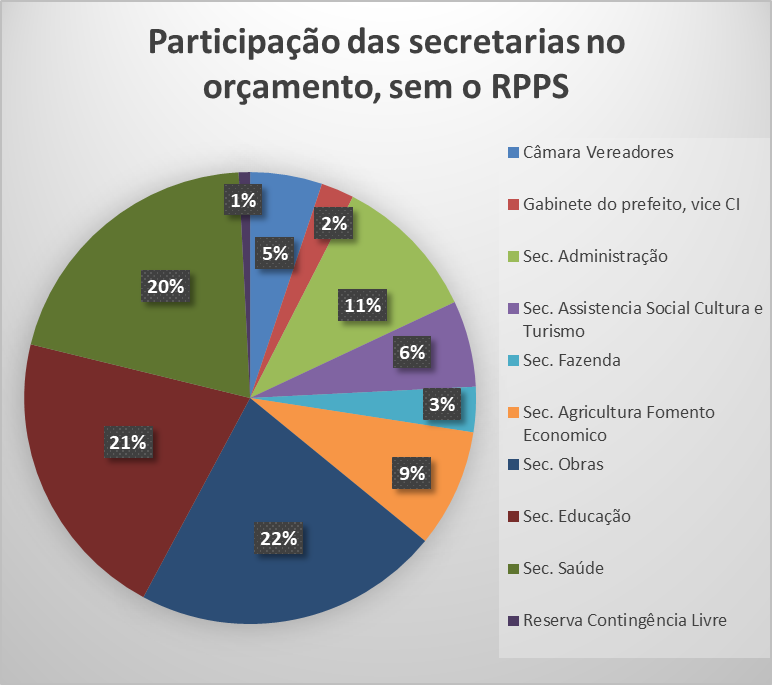 APLICAÇÃO DOS RECURSOS
INVESTIMENTOS RPPShttps://rpps.estrelavelha.rs.gov.br/portal/relatorios-economicos-financeiros/
No orçamento municipal R$ 8.659.000,00
Dados da dívida Pública
COMPARATIVOS DA ARRECADAÇÃO 
		ARRECADAÇÃO 2022
R$ 37.500.000,00 – Orçamento 2022
R$ 36.482.032,27                   97,28% 
		ARRECADAÇÃO 2023
R$ 37.000.000,00 – Orçamento 2023
R$ 40.666.002,07 	          109,90%
	       ARRECADAÇÃO 2024
R$ 42.613.785,25              82,80%
Arrecadado até setembro R$ 35.288.017,82
Orçamento 2024                    R$42.613.785,25
				(RPPS R$ 8.981.000,00)
  Orçamento 2025                   R$ 45.539.000,00
                                                                  (RPPS 8.659.000,00)